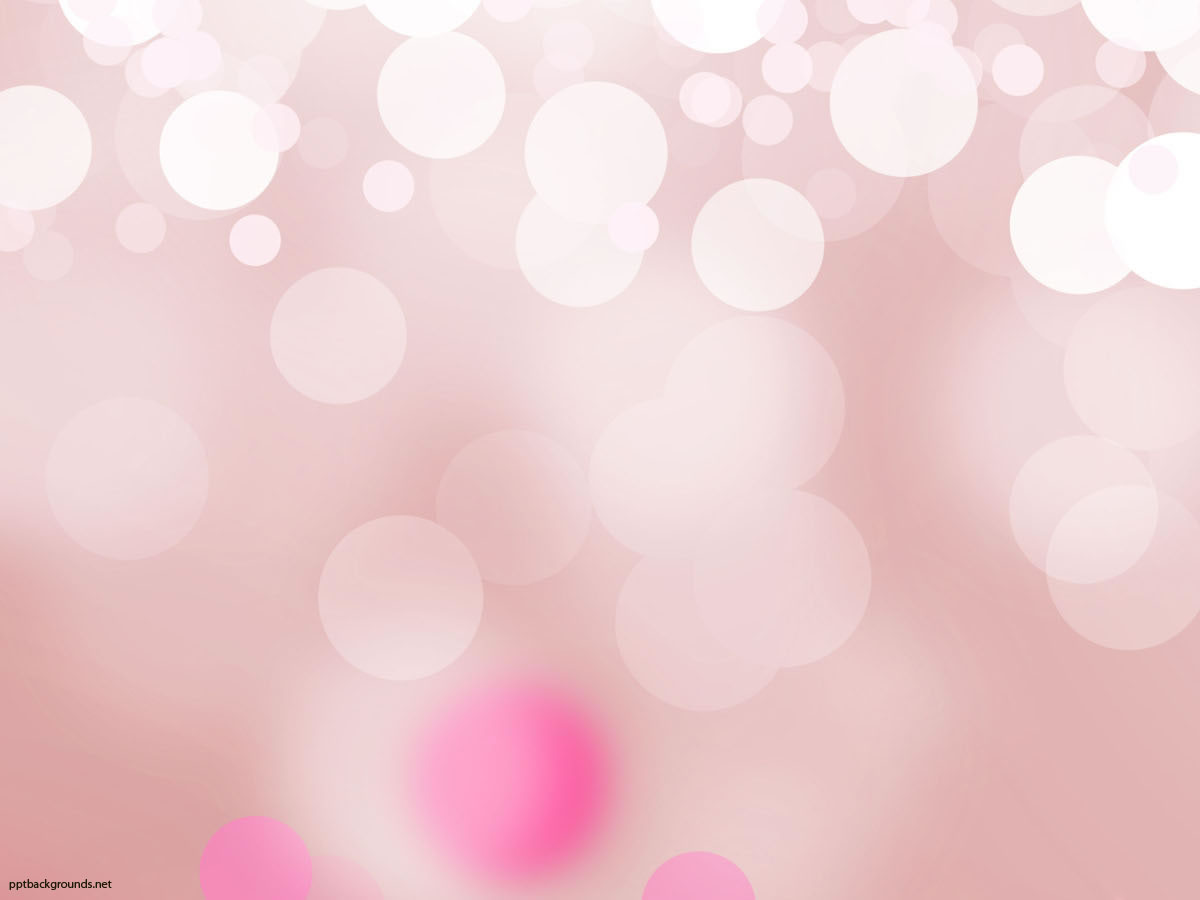 Конспект занятия по социальному миру 
     во второй младшей группе на тему:
            « Обустроим кукле комнату»


                                                                     Выполнила 
                                                                     воспитатель группы № 1.2
                                                                     Н.В. Гагарина.
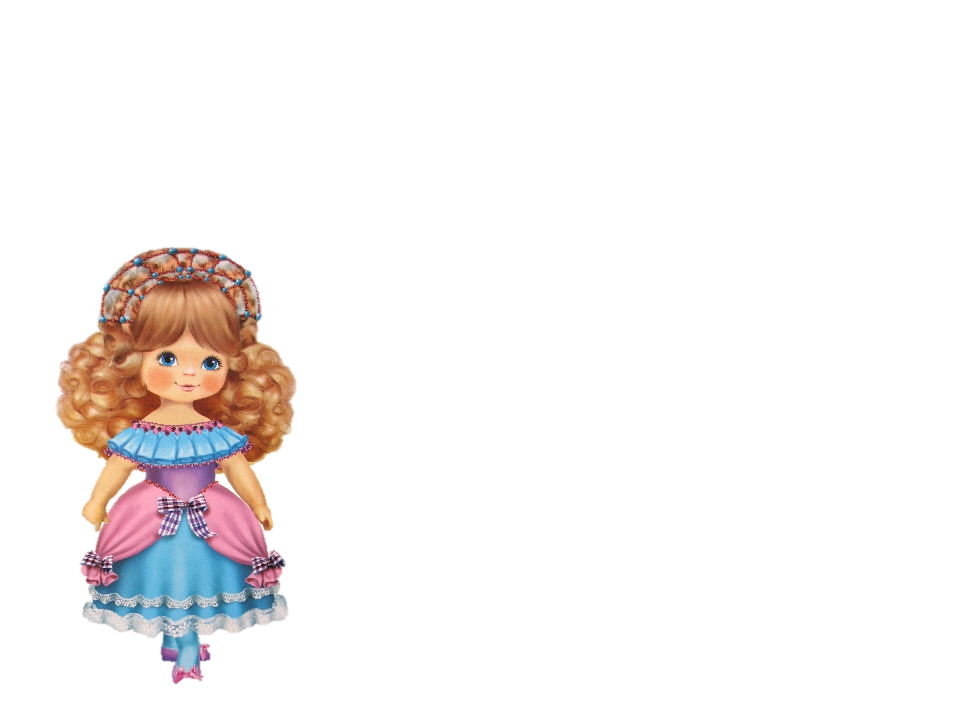 Ребята посмотрите нашей кукле Насте подарили новый домик.
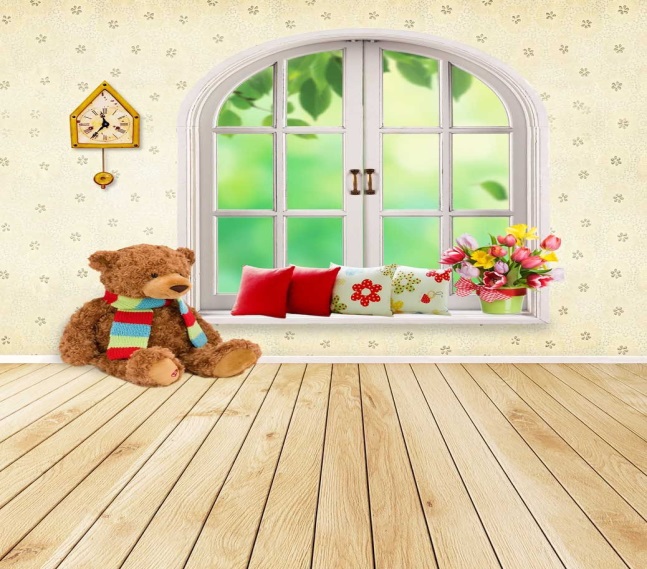 Но она почему-то очень грустная.
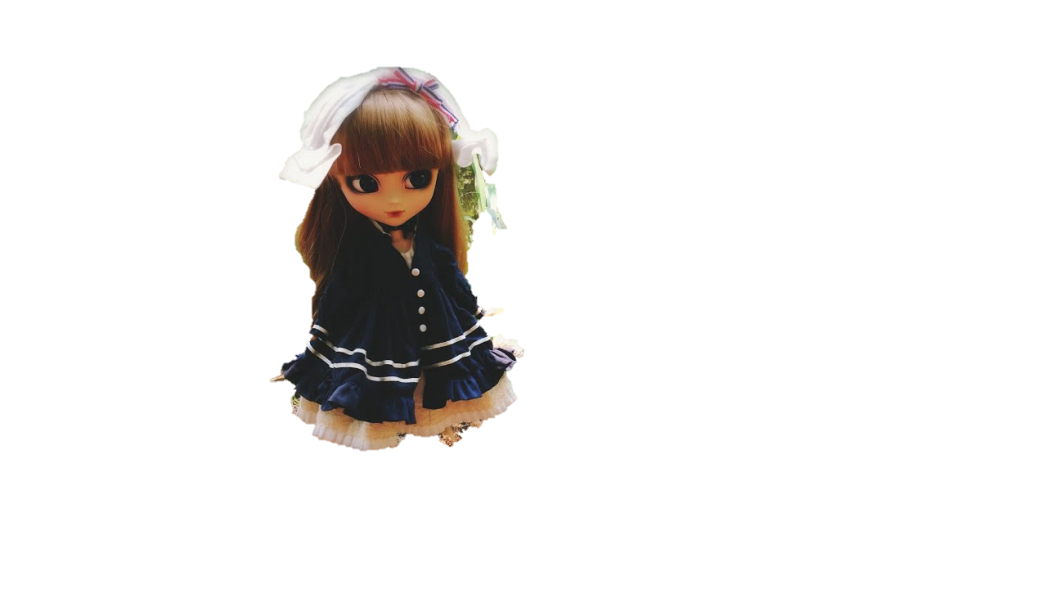 Как вы думаете почему?(потому что , она пустая)
Настя, тебе нравится твоя комната? 
- Нет (отвечает кукла) Не нравится мне моя комната. Пусто как-то. В моей комнате нет ни стола, ни стульев, ни кровати, ни шкафа, ни буфета. Мне даже гостей некуда посадить. И самой некуда сесть. И спать мне негде.- Дети, как же нам помочь Насте? Где нам взять стол, стулья, кровать для куклы Насти? Мы их купим в магазине, который называется «Мебель». И поможем обставить комнату.
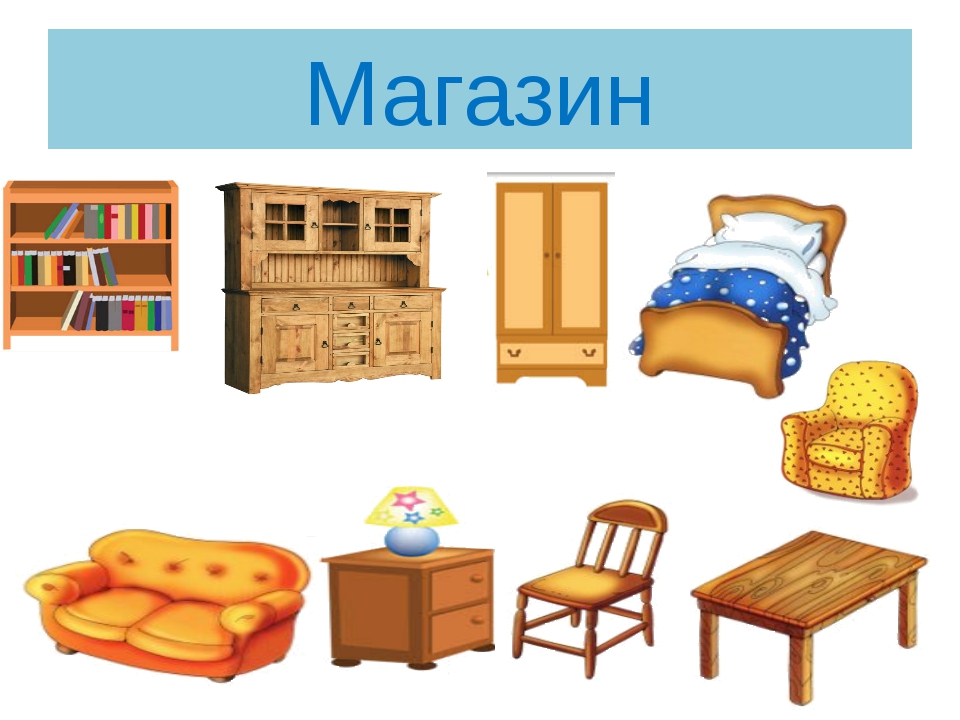 Вот и устроили мы Настину комнату. А все, что мы поставили в комнате, называется одним словом «мебель». Теперь кукла не грустит и приглашает нас к себе в гости поиграть.
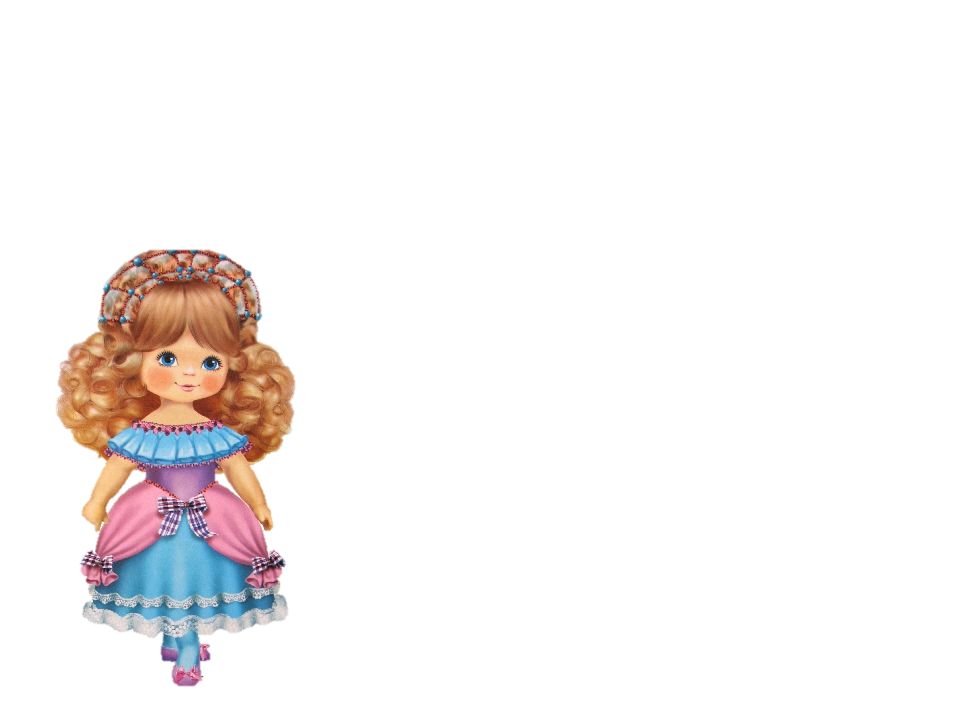 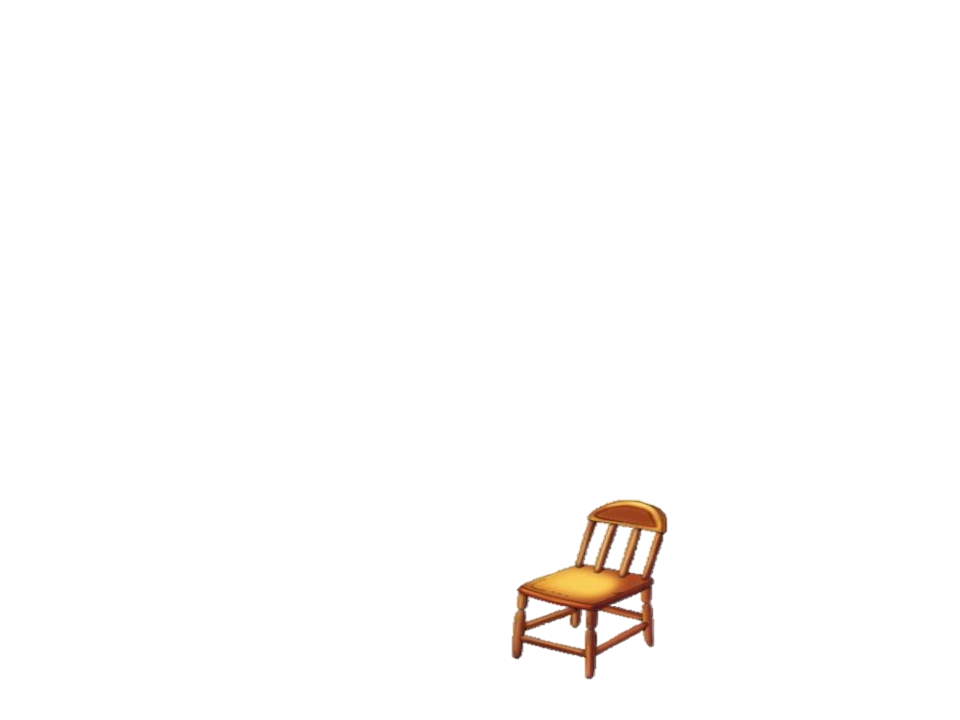 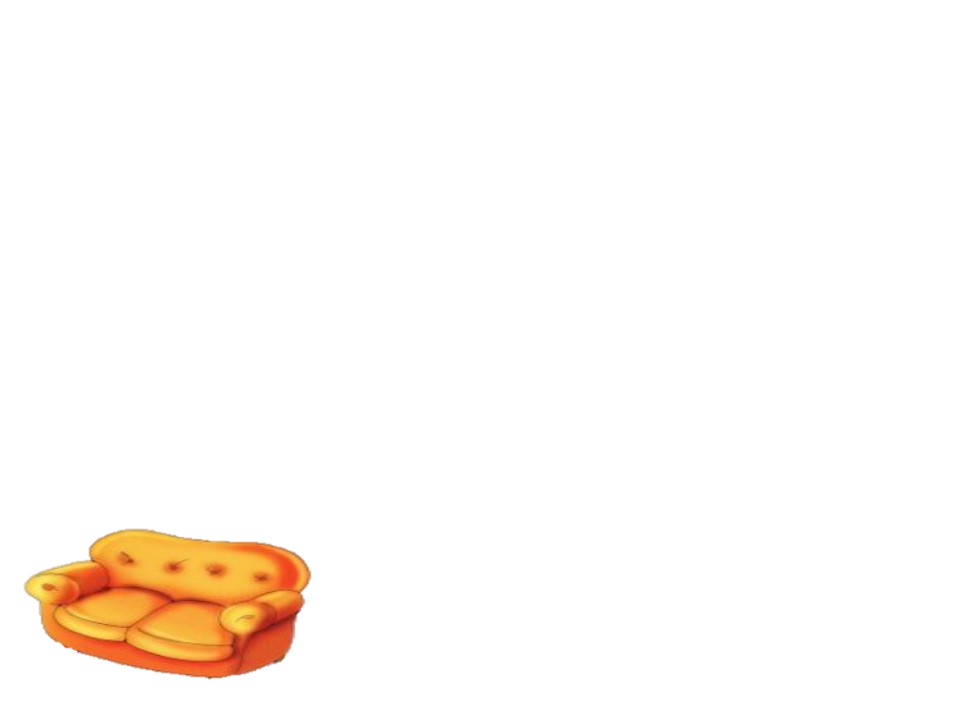 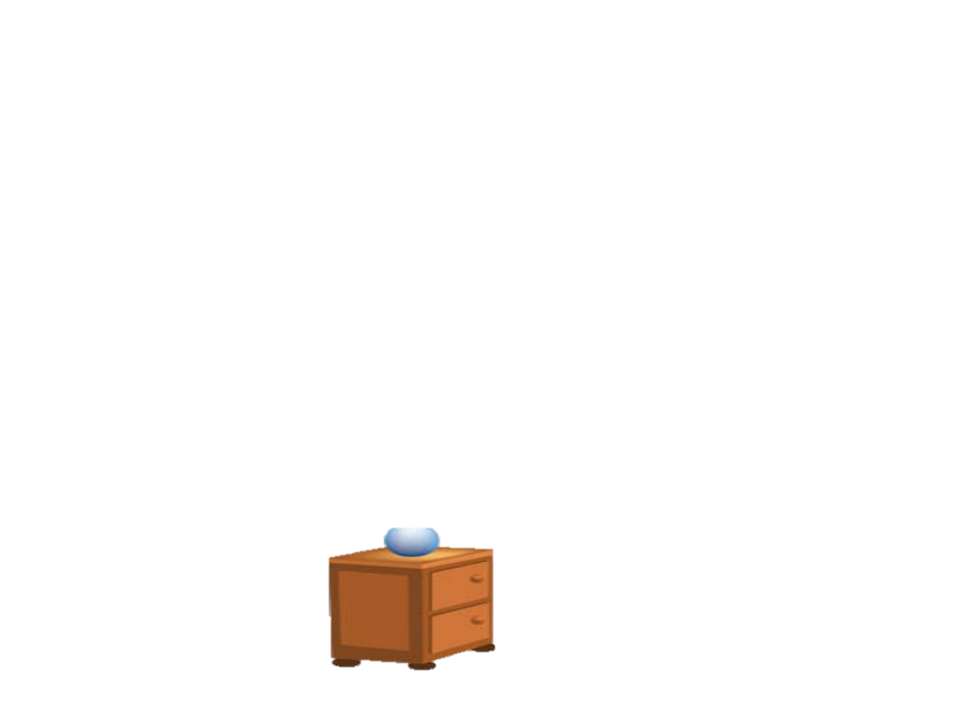 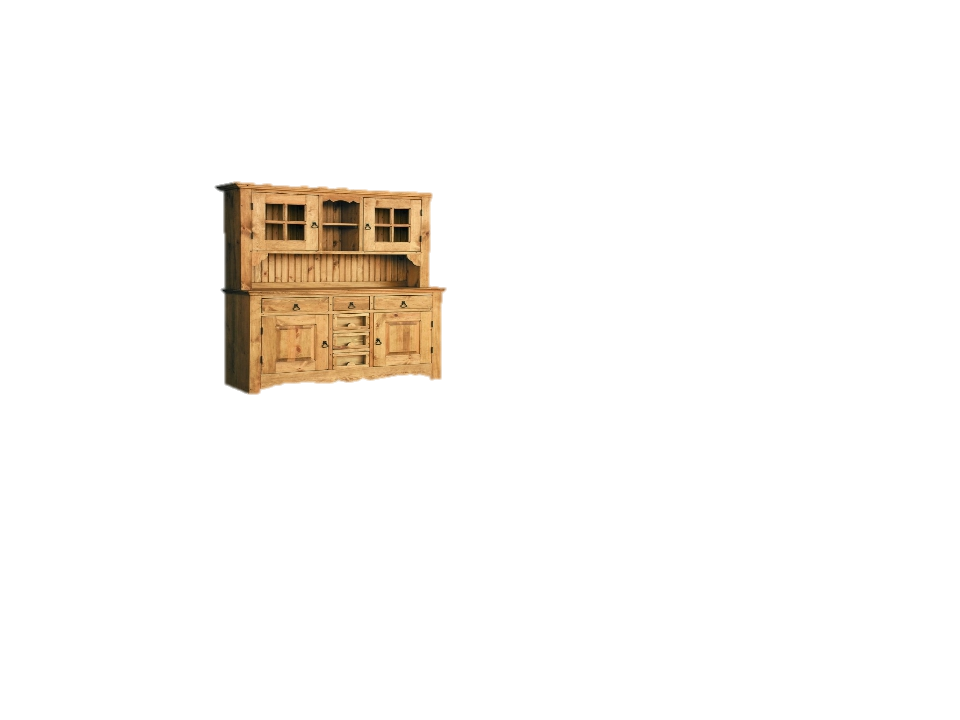 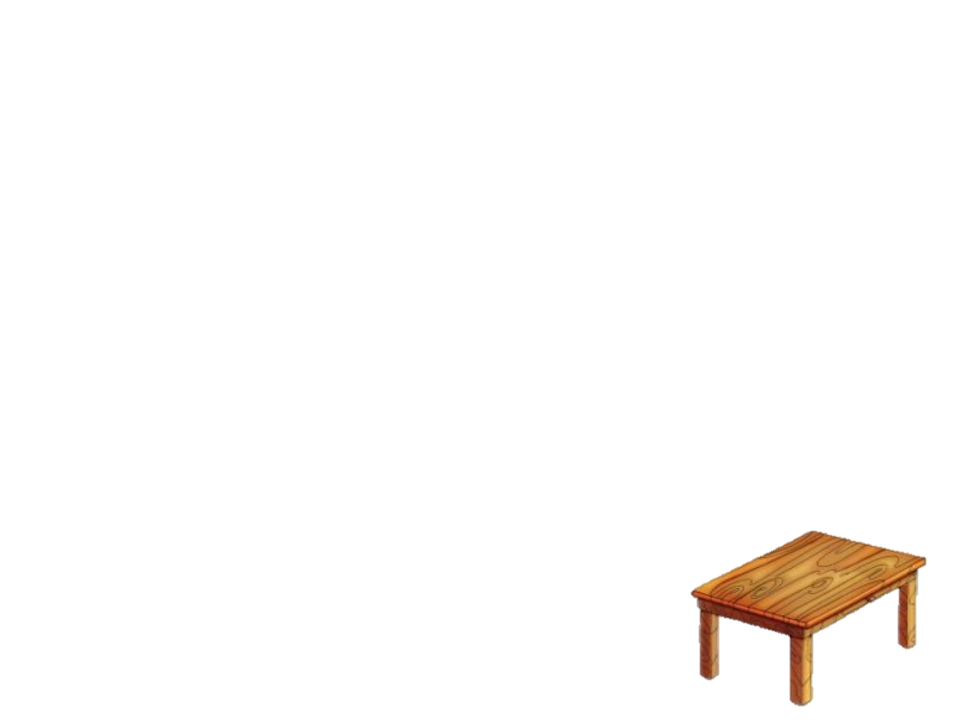 Физкультминутка!
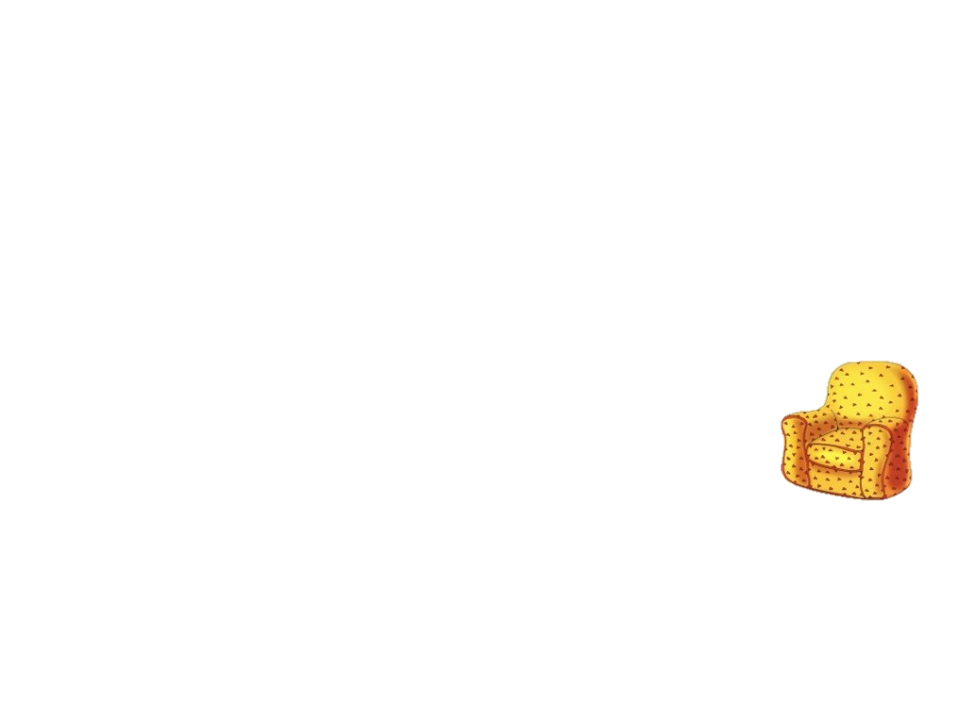 Мебель я начну считать,
(хлопок, кулачок).
Кресло, стол, диван, кровать,
Полка, тумбочка, буфет,
Шкаф, комод и табурет.(загибать поочередно пальчики)
Много мебели назвали
Десять пальчиков зажали.
(сжимать, разжимать пальчики)!
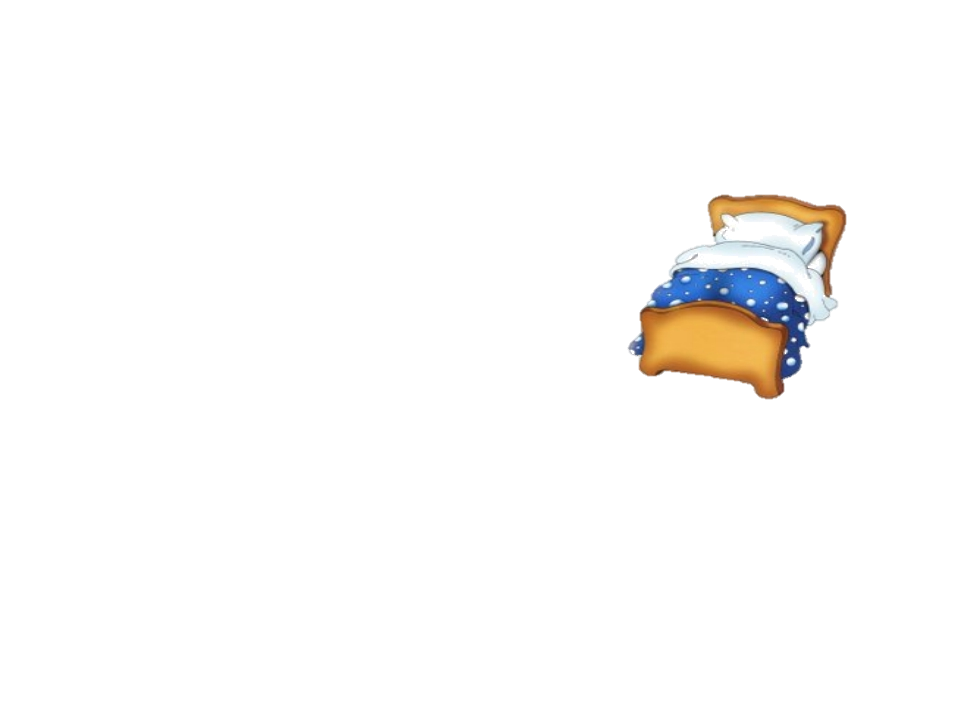 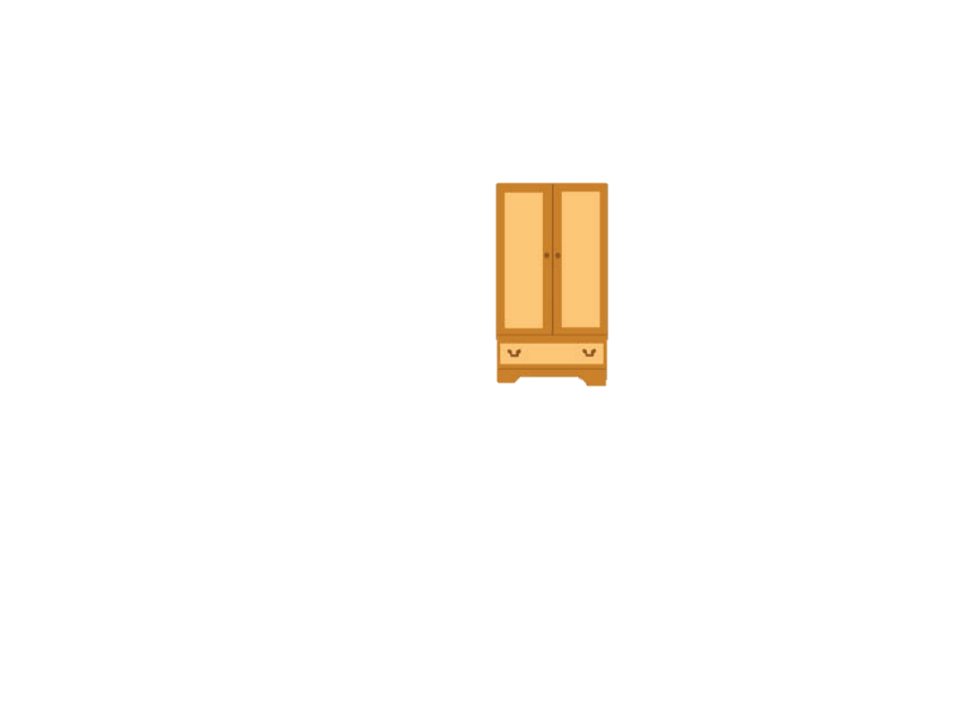 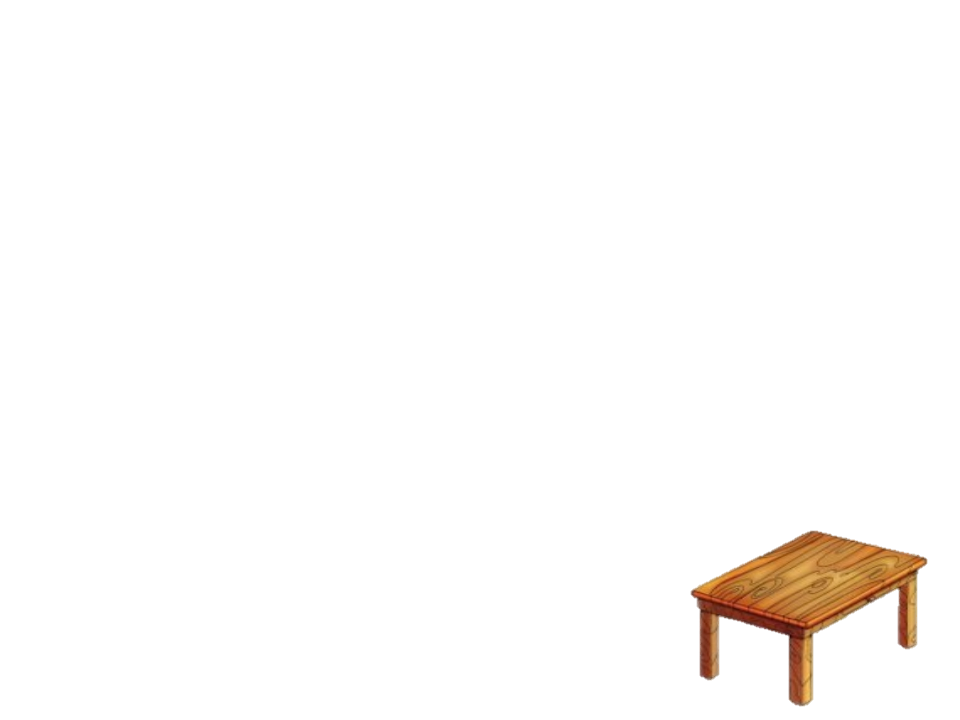 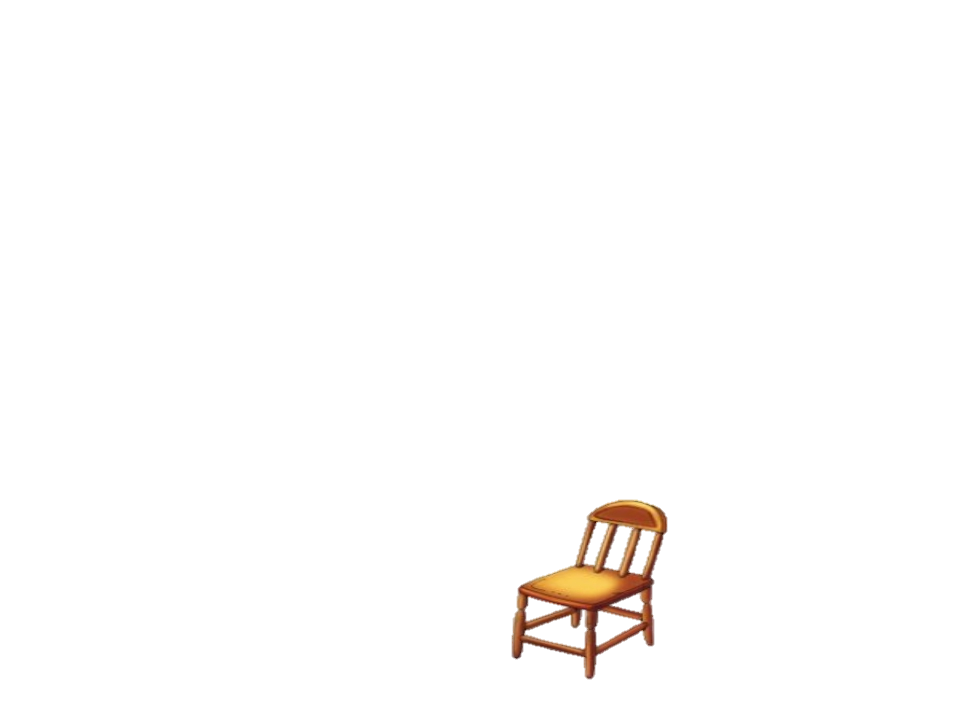 Игра «Я начну, а вы закончите, хором дружно отвечайте»:(показываю иллюстрации)

Вот это                    (стул), на нём (сидят);

Вот это                            (стол), за ним (едят);


А вот                                   (диван), на нём (лежат);


Напротив                           (вешалка) стоит, на ней пальто и плащ (висит)

На                       (полках) шляпы и шарфы пришедшей в гости детворы.
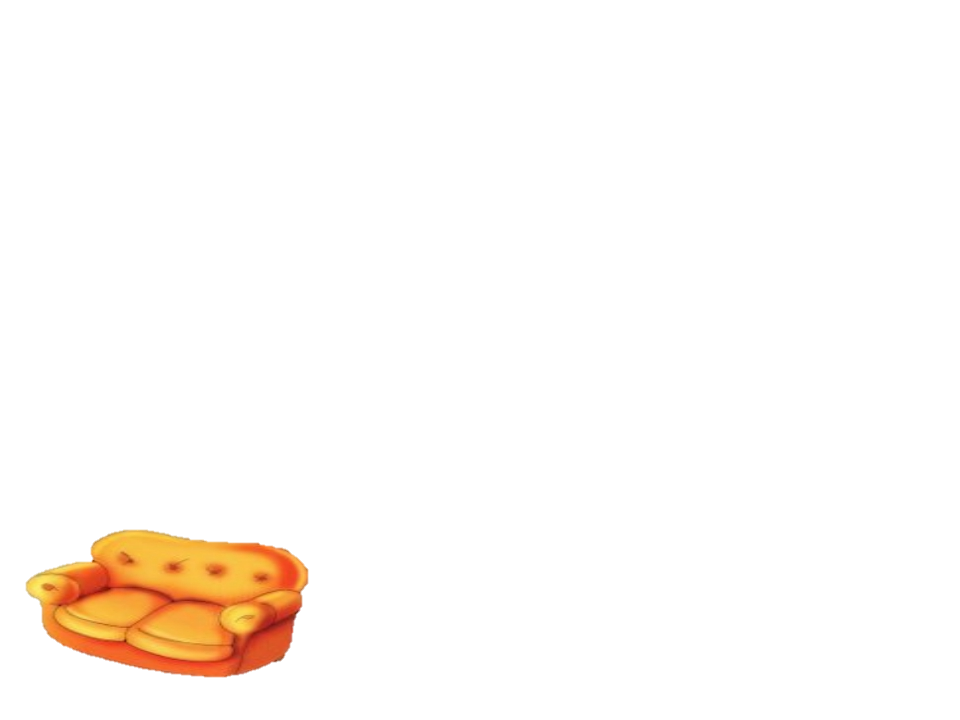 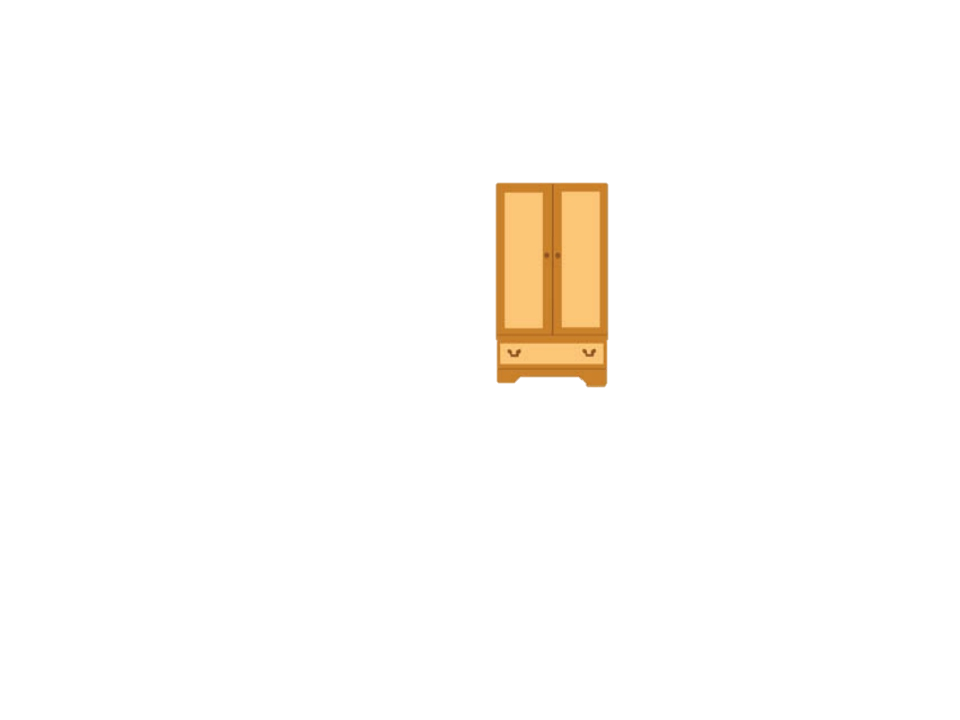 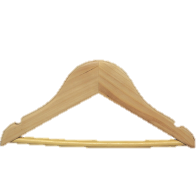 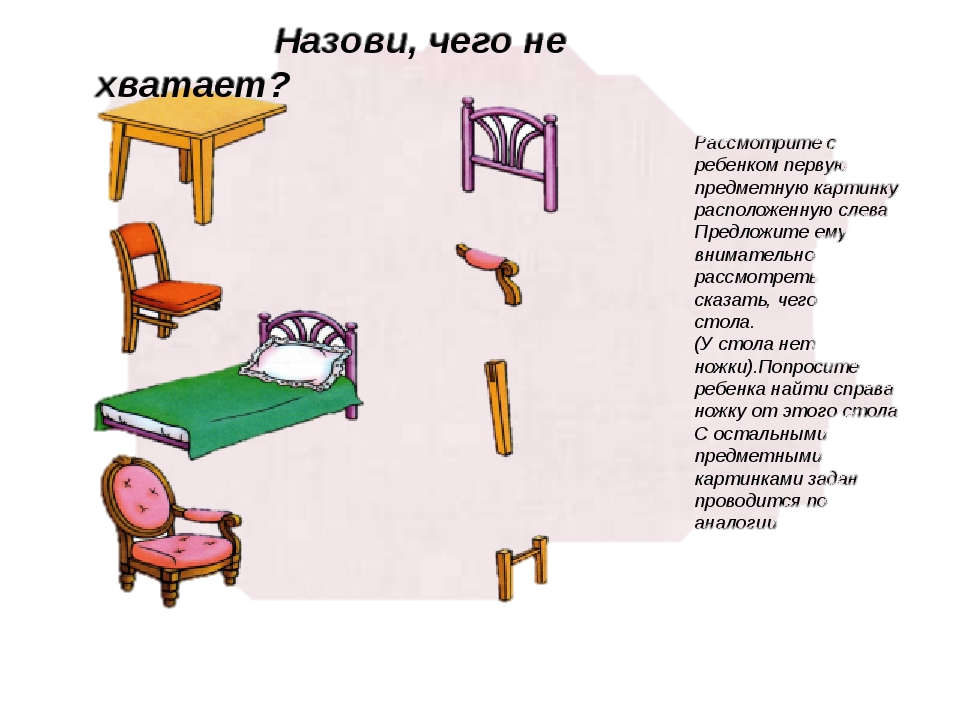 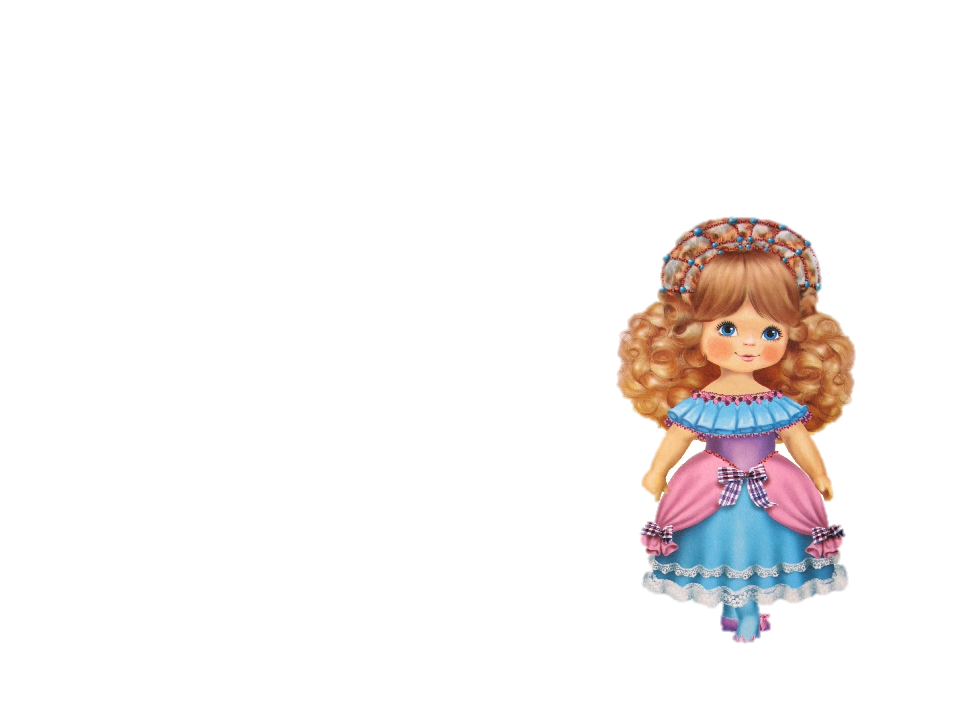 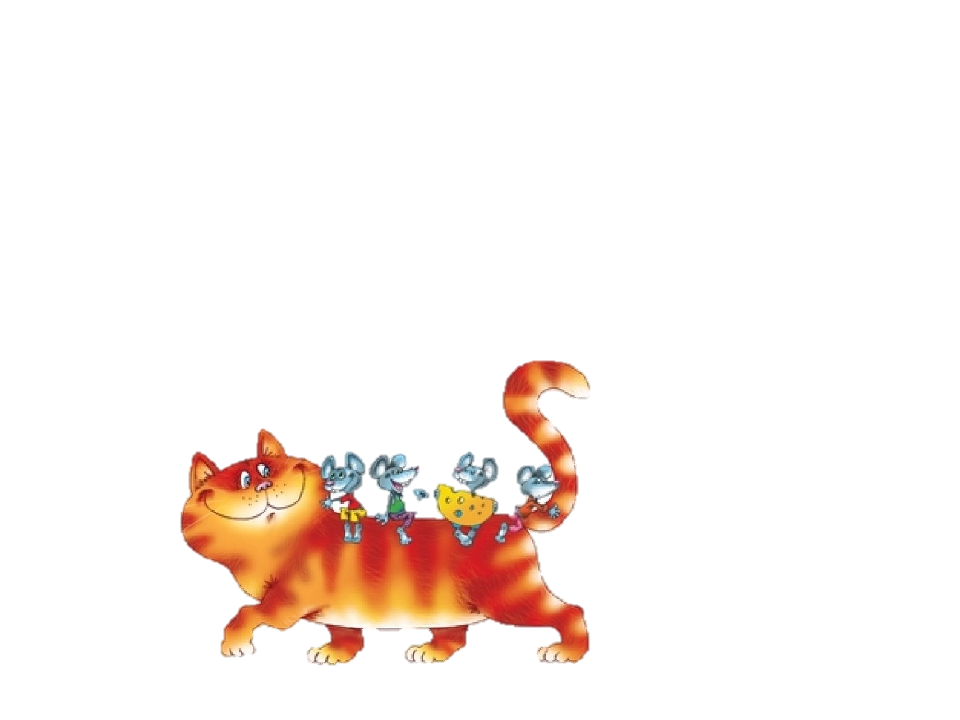 Настя тебе нравится твоя комната? (Конечно, так хорошо и уютно стало).

Кукла говорит детям:
Вы трудились все, устали,
Мебель в комнате расставляли.
Хочу спасибо вам сказать,
Всех буду чаем угощать!
Спасибо за внимание!